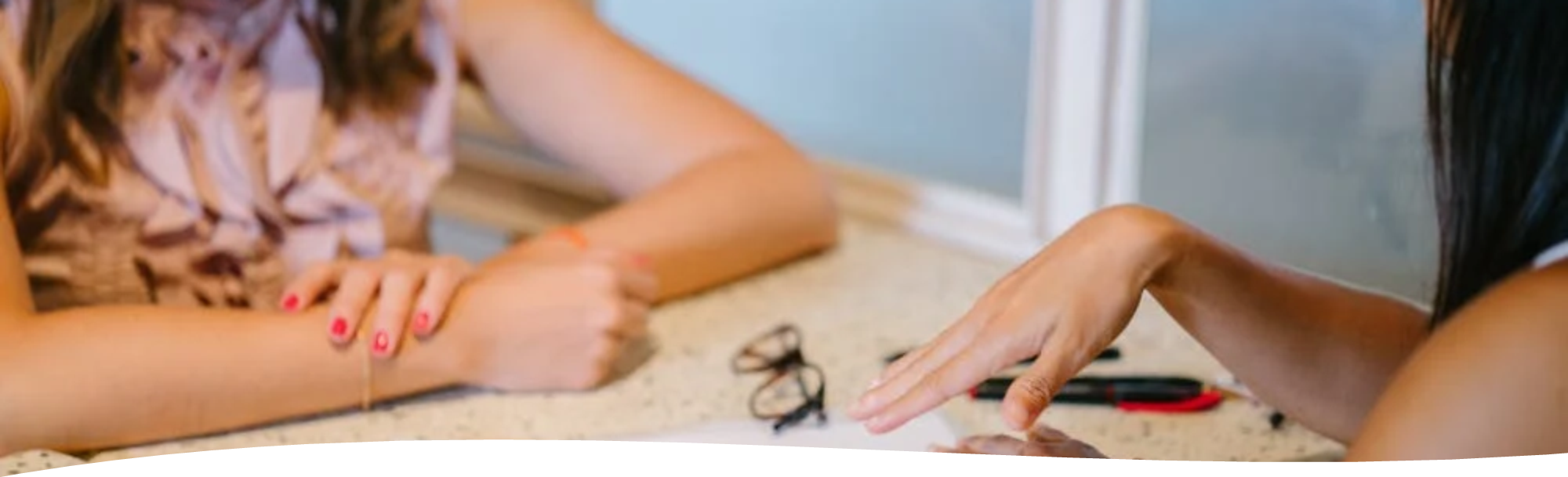 ELÄMÄNJANA HARJOITUS
Valitkaa parin kanssa a) kertoja ja b) kuuntelija/haastattelija 
Kertoja jakaa diat Teamsin näytölle 
Teillä on aikaa n. 25 minuuttia 
Jokaisella dialla on yksi ikävaihe. 
Voitte keskustella kaikista elämänvaiheista tai keskittyä yhteen ikävaiheeseen. Kertoja voi aloittaa siitä elämänvaiheesta, jota on mukava muistella. 
Voitte myös valita tietyn teeman (esim. vanhemmuus, asuminen, työelämä, voimavarat jne.), jonka kautta tarkastelette elämänjanaa. 
Viivan yläosaan (+) voit kirjata hyviä hetkiä elämässä ja viivan alle (-) vaikeampia hetkiä. Tietokoneella täytettäessä saat PowerPointissa uuden tekstiruudun lisää valikon kautta.  
Voit ensin kertojana miettiä hetken ennen aloitusta. Haastattelija kannustaa ja kyselee.  
Haastattelijalle on dialla 2 apukysymyksiä.
APUKYSYMYKSIÄ HAASTATTELIJALLE
Millaisia voimavaroja ja vahvuuksia löytyy? Millaiset asiat ovat tuottaneet iloa? 
Mikä on kannatellut vaikeina aikoina, mikä on auttanut selviytymään? Mikä on läheisten rooli? 
Millaisia elämänkäännekohtia on? Mikä on sattuman rooli? Miten yhteiskunnallinen tilanne on vaikuttanut elämäntilanteeseen? Miten kertoja on itse voinut vaikuttaa asioihin ja tehdä valintoja? 
Millaisia ihmissuhteita on? Miten muut ihmiset ja heidän toiminta on vaikuttanut elämän kulkuun? Miten kertojan oma toiminta on vaikuttanut läheisiin? 
Millaisia suhteita asioilla on toisiinsa? Miten kerrottu kokemus näkyy elämässä tällä hetkellä? 
Millaisia kulttuurisia kertomuksia löytyy?
Millaisia tunteita herää? 
Mitä kerrotut asiat kertovat kertojasta itsestään ja hänen arvoistaan? 
Millaisia asioita kertoja toivoo tulevaisuudelta? Millaisin askelin tavoitteisiin voisi päästä?
LAPSUUS  Kuvaile aikaa, kun olit lapsi (0- 12 v). Millaisia muistoja sinulla on? Kirjoita janalle merkittäviä asioista ja tapahtumia
Tärkeät ihmiset
Lemmikit?
Päiväkoti 
Koulu
Talous ja terveys
Vahvuudet ja onnistumiset?
Merkittävät tapahtumat ja 
kokemukset? 
Hyvät ja huonot kokemukset (erot, konfliktit, muutot, ihanat hetket...).
Milloin ja missä synnyit? 
Ketä perheeseesi kuului? 
Mitkä paikat olivat sinulle tärkeitä? Asuminen ja arki
Harrastukset/lomat/
kokemukset
Kirjoita tähän tekstiruutuun merkittäviä asioita ja  tapahtumia
+
-
Kirjoita tähän syntymävuotesi
Kirjoita tähän tekstiruutuun merkittäviä asioita ja tapahtumia
NUORUUS  Kuvaile aikaa nuorena (13- 18 vuotiaana). Millaisia muistoja sinulla on? Kirjoita janalle merkittäviä asioita ja  tapahtumia
Harrastukset/lomat/
kokemukset
Koulu/työt
Armeija
Talous ja terveys
Vahvuudet ja onnistumiset?
Tärkeät ihmiset
Lemmikit?
Merkittävät tapahtumat ja 
kokemukset? 
Hyvät ja huonot kokemukset (erot, konfliktit, muutot, ihanat hetket...).
Ketä perheeseesi kuului? 
Mitkä paikat olivat sinulle tärkeitä?  Asuminen ja arki
Kirjoita tähän tekstiruutuun merkittäviä asioita ja  tapahtumia
+
-
Kirjoita tähän tekstiruutuun merkittäviä asioita ja  tapahtumia
VARHAISAIKUISUUS Kuvaile aikaa varhaisaikuisuudessa (n. 18- 30 vuotiaana). Kirjoita janalle merkittäviä asioita ja  tapahtumia
Opinnot/työt
Armeija
Talous ja terveys
Vahvuudet ja onnistumiset?
Ketä perheeseesi kuului? 
Mitkä paikat olivat sinulle tärkeitä? Asuminen ja arki
Merkittävät tapahtumat ja 
kokemukset? 
Hyvät ja huonot kokemukset (erot, konfliktit, muutot, ihanat hetket...).
Tärkeät ihmiset
Lemmikit?
Harrastukset/lomat/
kokemukset
Kirjoita tähän tekstiruutuun merkittäviä asioita ja  tapahtumia
+
-
Kirjoita tähän tekstiruutuun merkittäviä asioita ja  tapahtumia
AIKUISUUS 1 Kuvaile aikaa aikuisuudessa (30 -60 vuotiaana). Millaisia muistoja ja toiveita sinulla on? Kirjoita janalle merkittäviä asioita ja  tapahtumia
Merkittävät tapahtumat ja 
kokemukset? 
Hyvät ja huonot kokemukset (erot, konfliktit, muutot, ihanat hetket...).
Ketä perheeseesi kuului? 
Mitkä paikat olivat sinulle tärkeitä?  Asuminen ja arki
Opinnot/työt
Talous ja terveys
Vahvuudet ja onnistumiset?
Harrastukset/lomat/
kokemukset
Tärkeät ihmiset
Lemmikit?
Kirjoita tähän tekstiruutuun merkittäviä asioita ja  tapahtumia
+
-
Kirjoita tähän tekstiruutuun merkittäviä asioita ja  tapahtumia
AIKUISUUS 2 Kuvaile aikaa aikuisuudessa (30 -65 vuotiaana). Millaisia muistoja ja toiveita sinulla on? Kirjoita janalle merkittäviä asioita ja  tapahtumia
Merkittävät tapahtumat ja 
kokemukset? 
Hyvät ja huonot kokemukset (erot, konfliktit, muutot, ihanat hetket...).
Ketä perheeseesi kuului? 
Mitkä paikat olivat sinulle tärkeitä?  Asuminen ja arki
Opinnot/työt
Talous ja terveys
Vahvuudet ja onnistumiset?
Harrastukset/lomat/
kokemukset
Tärkeät ihmiset
Lemmikit?
Kirjoita tähän tekstiruutuun merkittäviä asioita ja  tapahtumia
+
-
Kirjoita tähän tekstiruutuun merkittäviä asioita ja  tapahtumia